ghshed
শু
ভে
চ্ছা
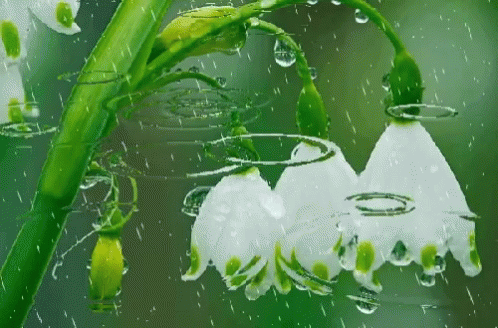 পরিচিতি
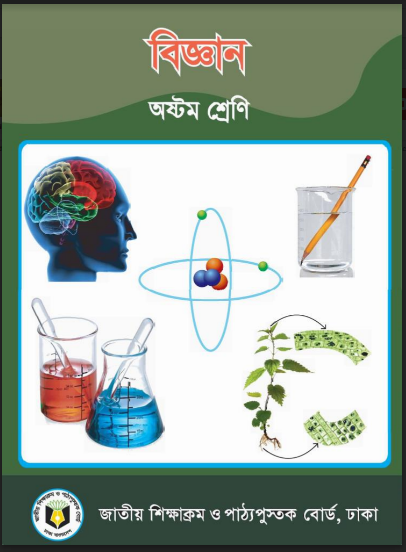 রুবাইয়া সুলতানা 
সহকারী শিক্ষক  
হাফিজ আহমেদ উচ্চ বিদ্যালয় কুমিল্লা
চিত্রটি লক্ষ্য কর
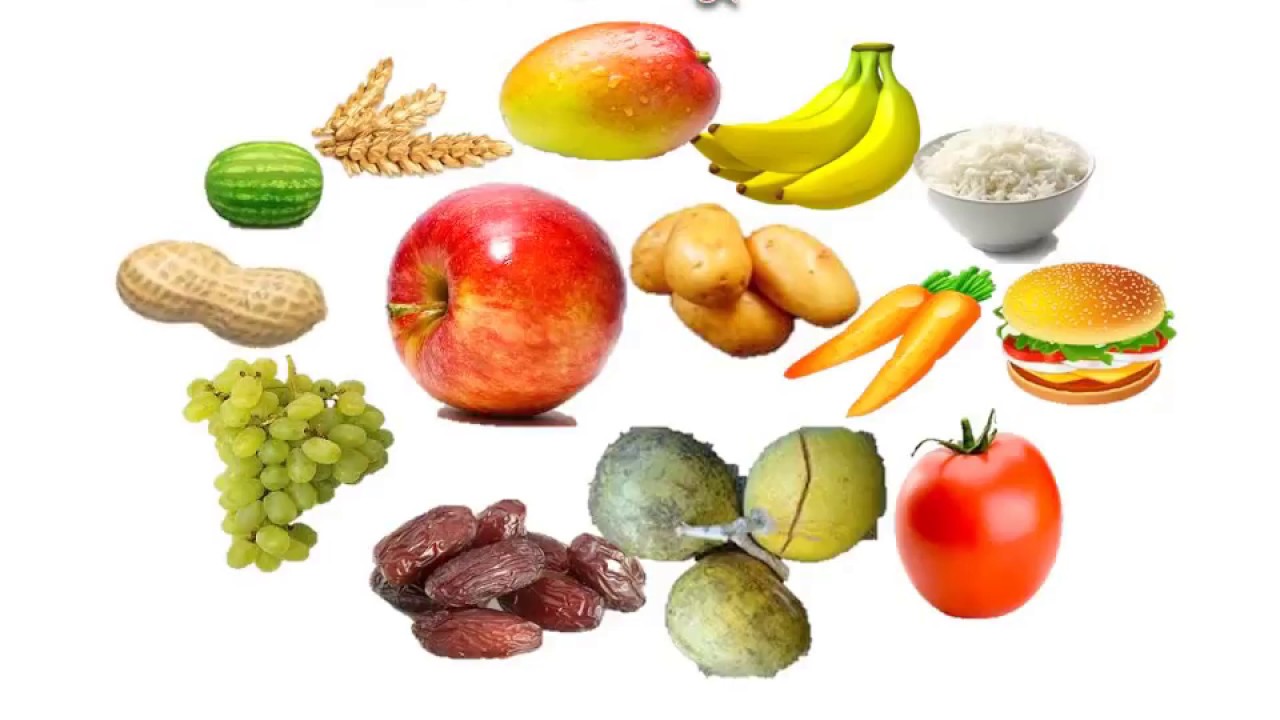 পাঠ শিরোনাম
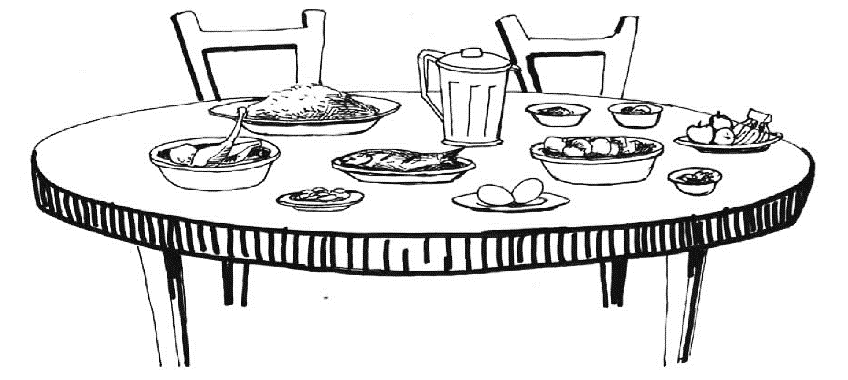 খাদ্য ও পুষ্টি
শিখনফল
এই পাঠ শেষে শিক্ষার্থীরা ---
  খাদ্য ও পুষ্টি সম্পর্কে বলতে পারবে;
  বিভিন্ন খাদ্যের পুষ্টিগুণ ব্যাখ্যা করতে পারবে; 
  খাদ্যের প্রকারভেদ বর্ণনা করতে পারবে; 
  বিভিন্ন খাদ্য উপাদানের কাজ এবং অভাবজনিত রোগ সম্পর্কে বলতে পারবে;
খাদ্য
সেসব জৈব উপাদান জীবের দেহ গঠন ও শক্তি উৎপাদনে ব্যবহৃত হয় তাকেই খাদ্য বলে।
খাদ্য
খাদ্য আমাদের শক্তি যোগায় ।
জীবের রক্ষণাবেক্ষণ ও ক্ষয়পূরণ করে ।
মানবদেহের বৃদ্ধিতে সহায়তা করে ।
রোগ প্রতিরোধ, সুস্থতা বিধান ও শারীরবৃত্তীয় কাজ নিয়ন্ত্রণ করে ।
পুষ্টি
পরিশোষিত খাদ্য উপাদান দেহের বৃদ্ধি, ক্ষয়পূরণ, শক্তি উৎপাদন ও রোগ প্রতিরোধ ক্ষমতা বাড়াতে সাহায্য করে, এই সম্পূর্ণ প্রক্রিয়াটিকে বলা হয় পুষ্টি।
খাদ্যের প্রকারভেদ
আমিষ;
শর্করা;
স্নেহ;



ভিটামিন;
খনিজ লবণ;
পানি;
খাদ্য উপাদান
একক কাজ
কোনটি আমাদের শক্তি যোগায়?
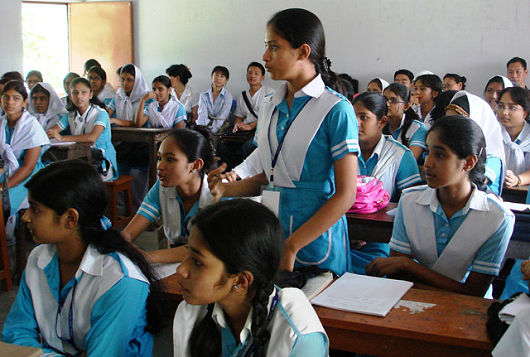 শর্করা জাতীয় খাদ্য
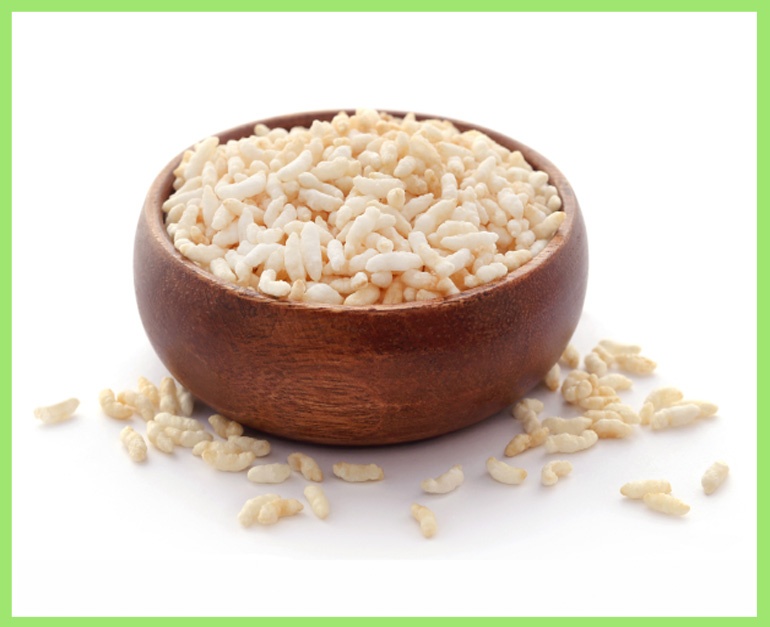 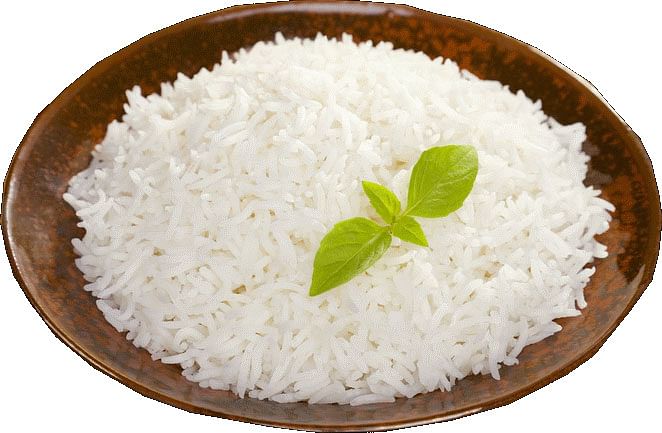 মুড়ি
ভাত
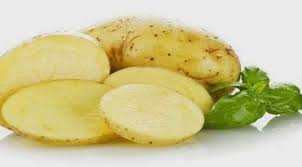 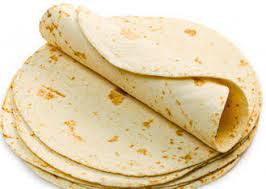 আলু
রুটি
শর্করা বা শ্বেতসার
শর্করা সহজপাচ্য।
 শর্করা দেহের কর্মক্ষমতা যোগায়।
 মানবদেহে প্রায় ৩০০-৪০০ গ্রাম শর্করা জমা থাকতে পারে।
 ১ গ্রাম শর্করা ৪ কিলোক্যালরি তাপ উৎপন্ন করে। 
 গ্লুকোজ এক ধরনের সরল শর্করা ।
শর্করার অভাবজনিত রোগ
আহারে কম বা বেশি শর্করা গ্রহণ উভয়ই দেহের জন্য ক্ষতিকর।
  শর্করার অভাবে অপুষ্টি দেখা দেয়। 
  রক্তে শর্করার পরিমান কমে গেলে বিপাক ক্রিয়ার সমস্যা সৃষ্টি হয়। 
  রক্তে শর্করার মাত্রা কমে গেলে হাইপোগ্লাইমিয়ার লক্ষণ দেখা দেয়।
  যেমন- ক্ষুধা অনুভব, বমি বমি ভাব, অতিরিক্ত ঘামানো, হৃৎকম্পন বেড়ে বা কমে যাওয়া।
দলগত কাজ
কাজঃ শর্করা বা শ্বেতসারের উপস্থিতি নির্ণয় ।
উপকরণঃ এরারুট দ্রবণ বা ভাতের মাড়, টেস্টটিউব, আয়োডিন, পানি ও ড্রপার। পদ্ধতিঃ সামান্য পরিমাণ এরারুট দ্রবণ বা ভাতের মাড় একটি টেস্টটিউবে নাও এবং এর সাথে সামান্য পরিমাণ পানি মেশাও। এবার এর ভিতর দুই-তিন ফোঁটা আয়োডিন দ্রবণ মেশাও।
দেখ কী ঘটে? 
মিশ্রণটিতে কোন পরিবর্তন লক্ষ করেছ কী?
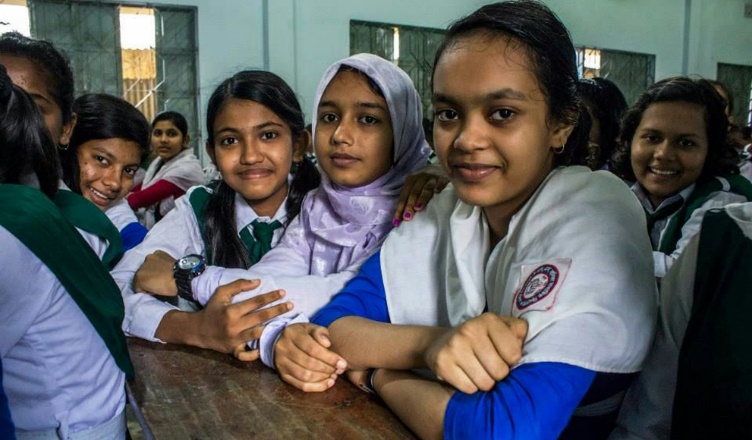 আমিষ জাতীয় খাদ্য
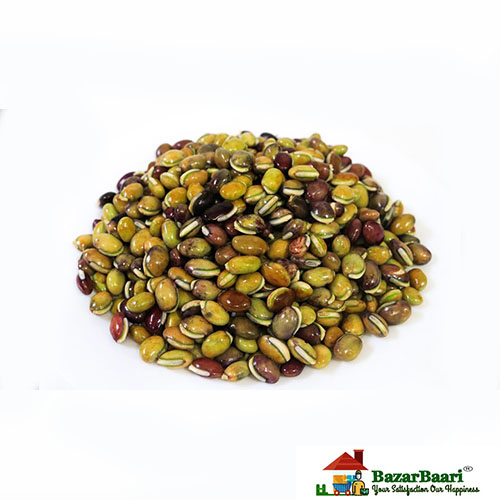 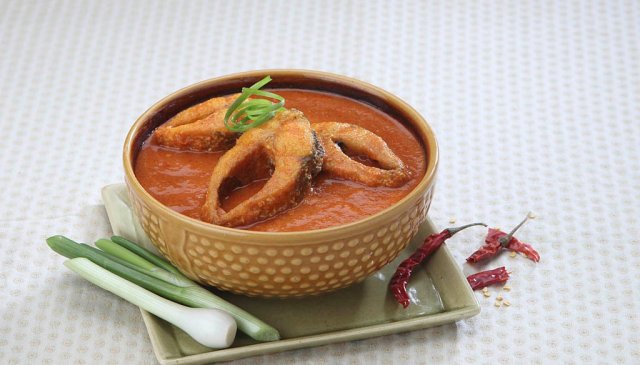 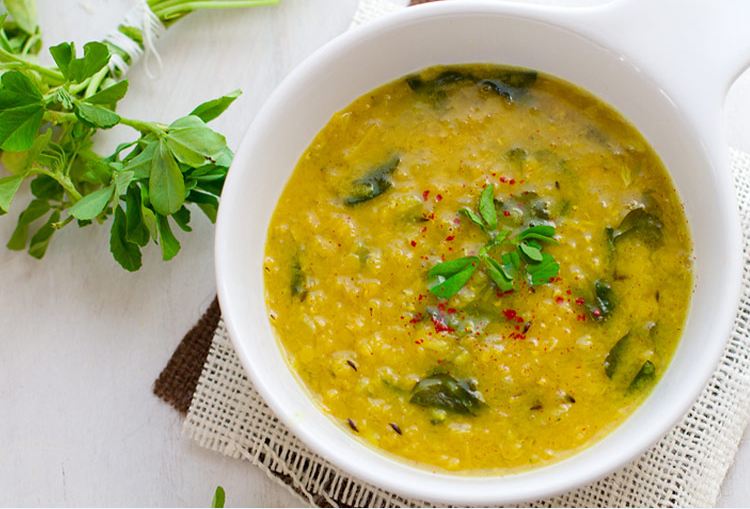 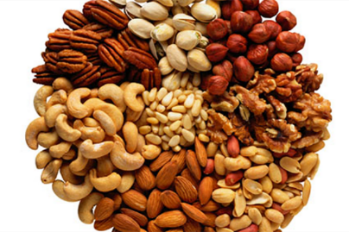 ডাল
বাদাম
শিম
মাছ
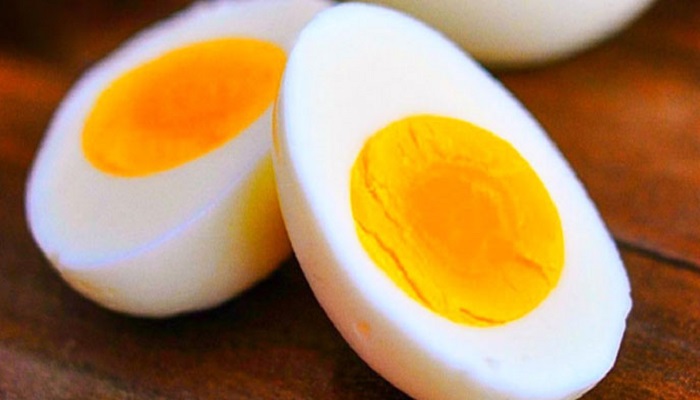 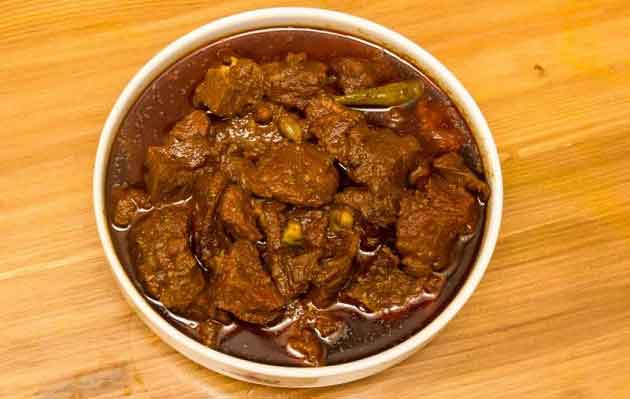 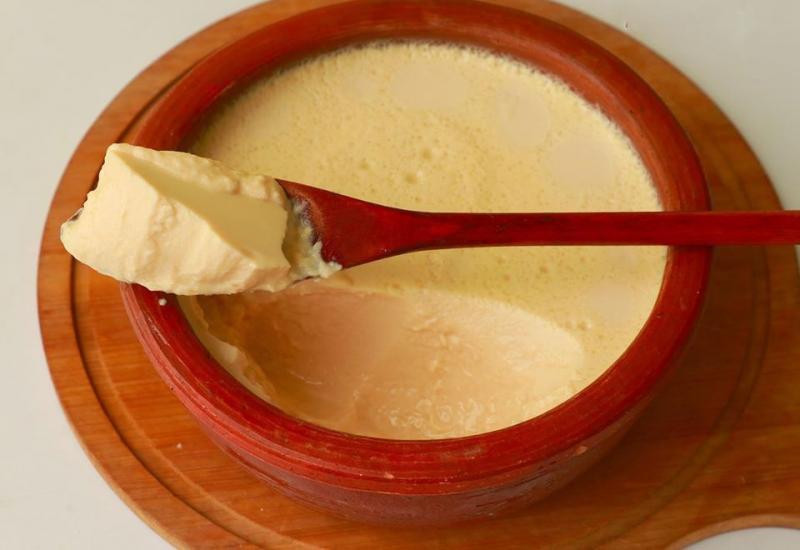 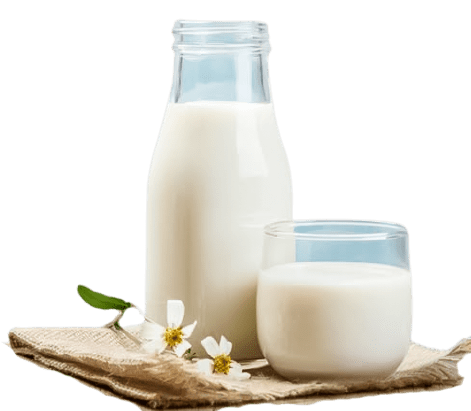 ডিম
দুধ
মাংস
দই
আমিষ
আমিষ আমাদের দেহের গঠন উপাদান।
 আমিষে ১৬% নাইট্রোজেন থাকে। 
 এটি অ্যামাইনো এসিডের একটি জটিল যৌগ। 
 দেহের বৃদ্ধি, ক্ষয়পূরণ ও নাইট্রোজেনের সমতা রক্ষার জন্য অ্যামাইনো এসিড প্রয়োজন।
আমিষের অভাবজনিত রোগ
দেহের স্বাভাবিক বৃদ্ধি ও গঠন ক্ষতিগ্রস্ত হয়। 
 শিশু পুষ্টিহীনতায় ভুগলে দেহের বৃদ্ধি ব্যাহত হয়।
 শিশুদের কোয়াশিয়রকর ও মেরাসমাস রোগ দেখা দেয়।
আমিষের অভাবজনিত রোগ
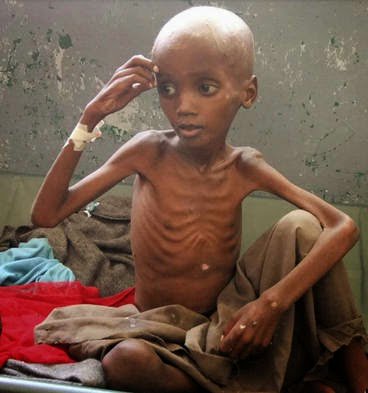 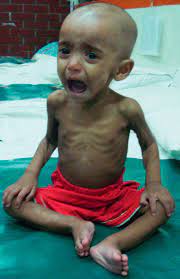 কোয়াশিয়রকর রোগ
মেরাসমাস রোগ
স্নেহ জাতীয় খাদ্য
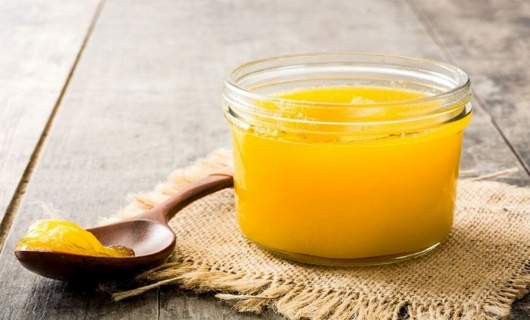 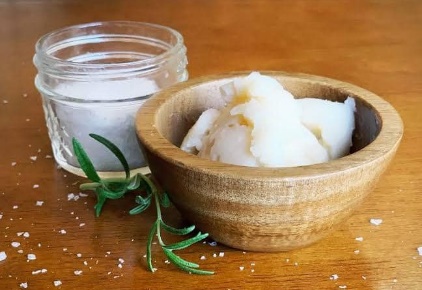 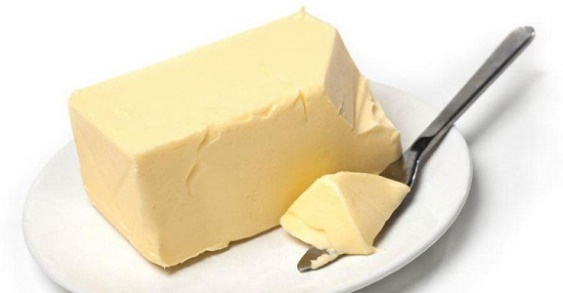 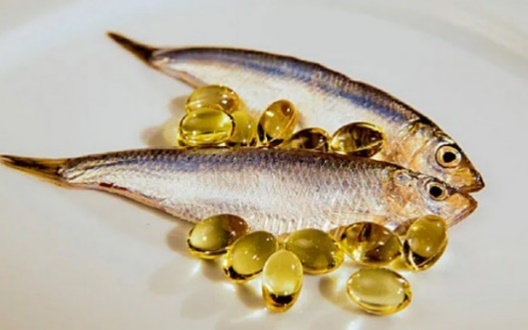 ঘি
মাখন
চর্বি
মাছের তেল
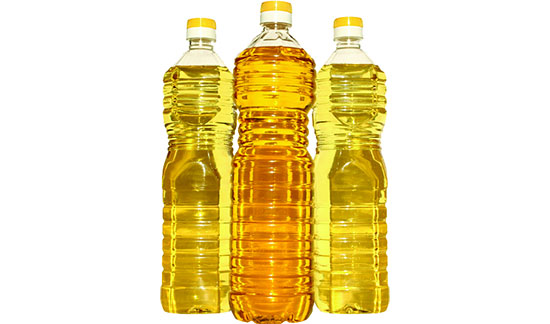 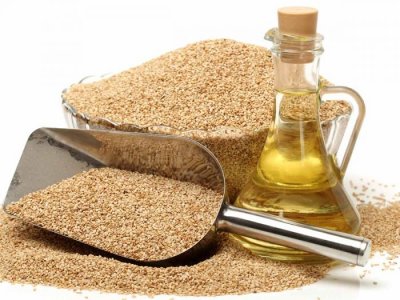 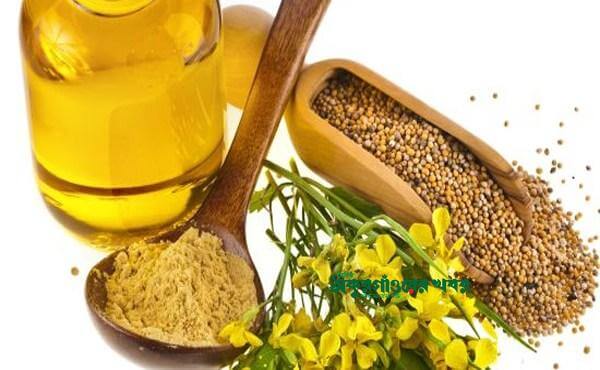 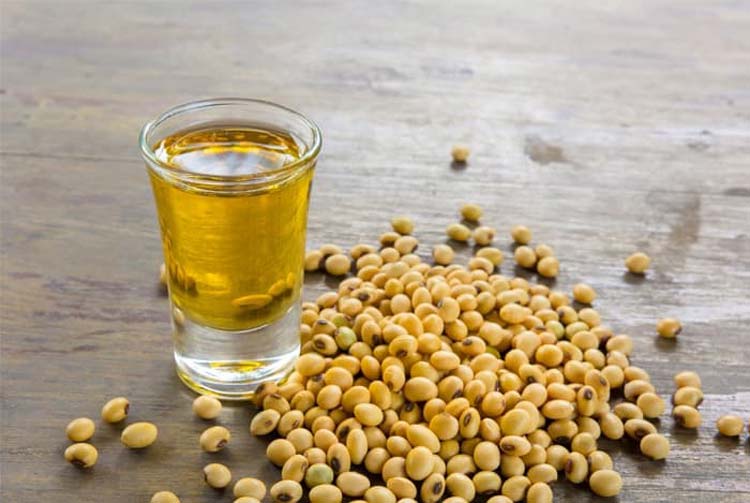 ভোজ্য তেল
তিল
সয়াবিন
সরিষা
স্নেহ পদার্থ বা চর্বি
স্নেহ পদার্থকে শক্তি উৎপাদনকারী উপাদান বলে।
 এতে কার্বন, হাইড্রোজেন ও অক্সিজেনের পরিমান বেশি থাকে। 
 স্নেহ পদার্থ গ্লিসারল ও ফ্যাটি এসিডের সমন্বয়ে গঠিত একটি যৌগ।
 স্নেহ পদার্থে ২০ প্রকার চর্বি জাতীয় এসিড পাওয়া যায়।
স্নেহ পদার্থের অভাবজনিত রোগ
ত্বক শুষ্ক ও খসখসে হয়ে দেহের সৌন্দর্য নষ্ট করে।
 শিশুদের একজিমা রোগ হয়। 
 বয়স্কদের চর্মরোগ প্রতিরোধের ক্ষমতা কমে যায়।
বাড়ির কাজ
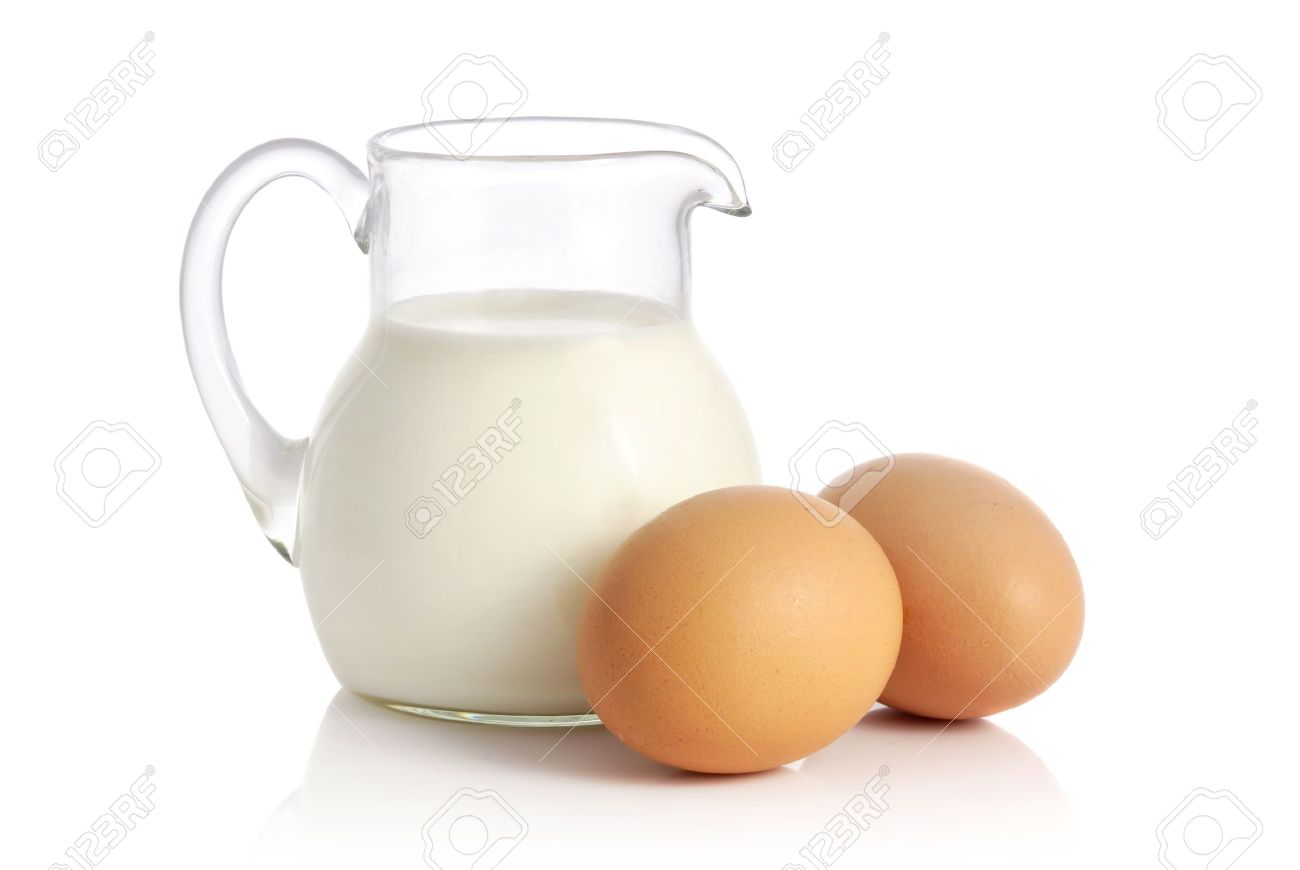 তামিম ইদানীং কিছুই খেতে চায় না। তার খাওয়ায় অরুচি ও বমি বমি ভাব হয়। তার ত্বক খসখসে হয়ে যাচ্ছে। ডাক্তারের শরণাপন্ন হলে ডাক্তার তাকে ডিম ও দুধ বেশি করে খেতে বললেন। ডাক্তার তামিমকে উল্লিখিত খাবারগুলো খেতে বললেন কেন? বিশ্লেষণ কর ।
ধন্যবাদ
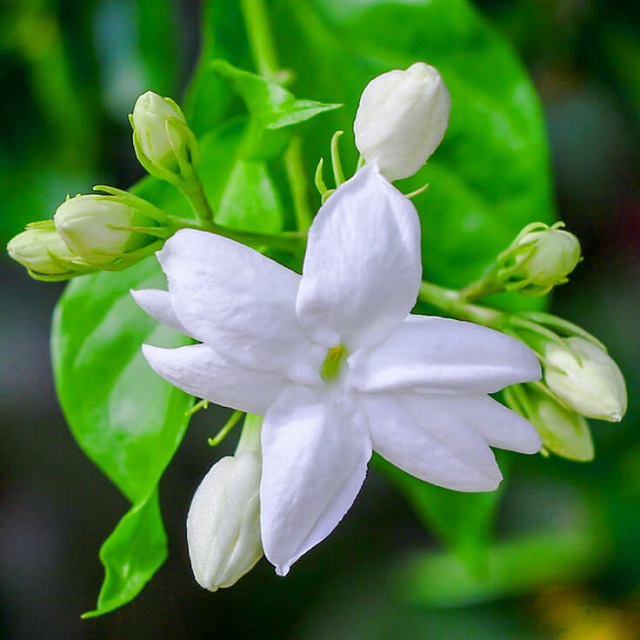